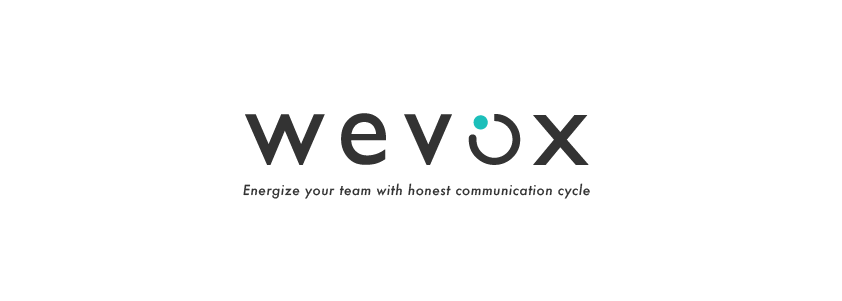 「社員の声」で組織を変える
説明資料
はじめに
※サンプル※
皆さんへのメッセージをご記入ください。
先日はwevoxの回答のご協力をいただき、
ありがとうございました！







検討の末、wevoxを導入することが決定しました。
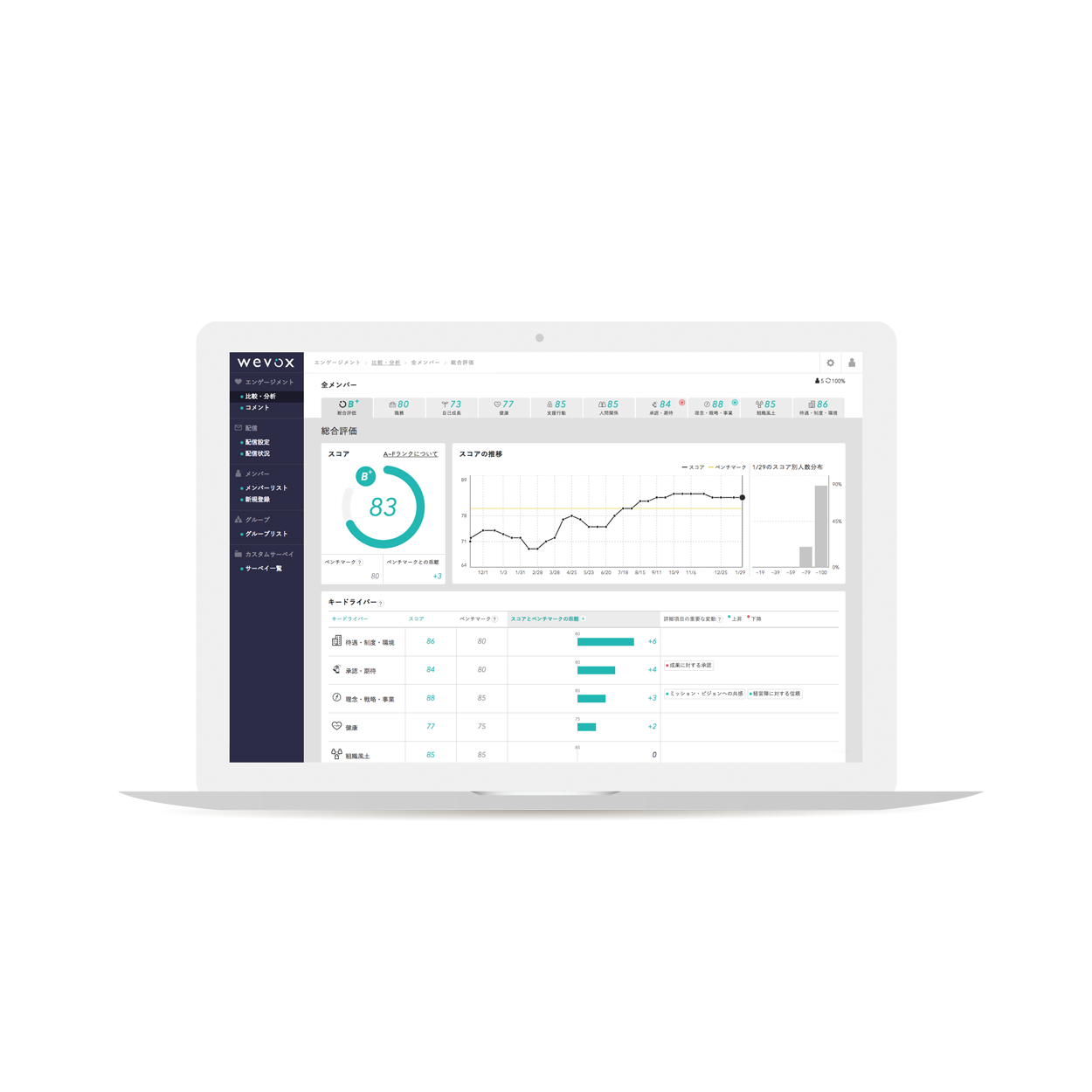 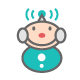 2
導入目的・概要・実施頻度
※サンプル※
自社で決めていだいた内容を反映ください。
（導入目的）
・会社の状態を可視化し、よりよい組織づくりのために　　　
　実施

（実施概要）
・実名にてサーベイを実施
・経営陣・人事・直属の上長が結果を確認

（実施頻度）
・月1回の実施で、16問（回答時間約1.5分）です。
・毎月第2週目の月曜日10時に配信します。
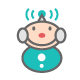 3
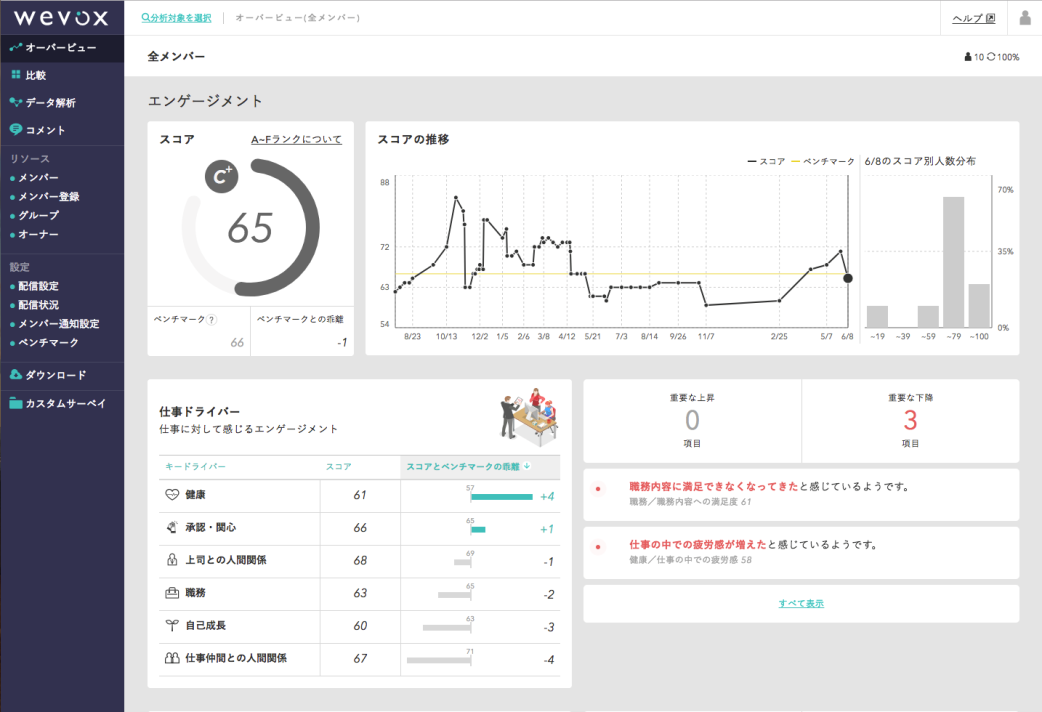 皆さんへの内容の開示について
半年1回、全体集会で
何かしらの形で結果内容を開示する予定です。
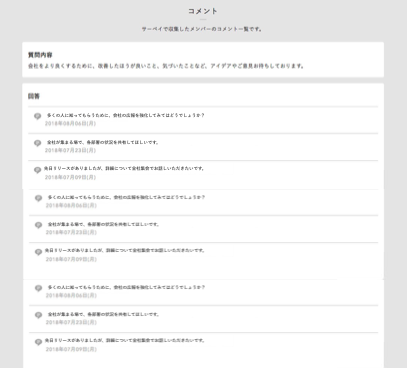 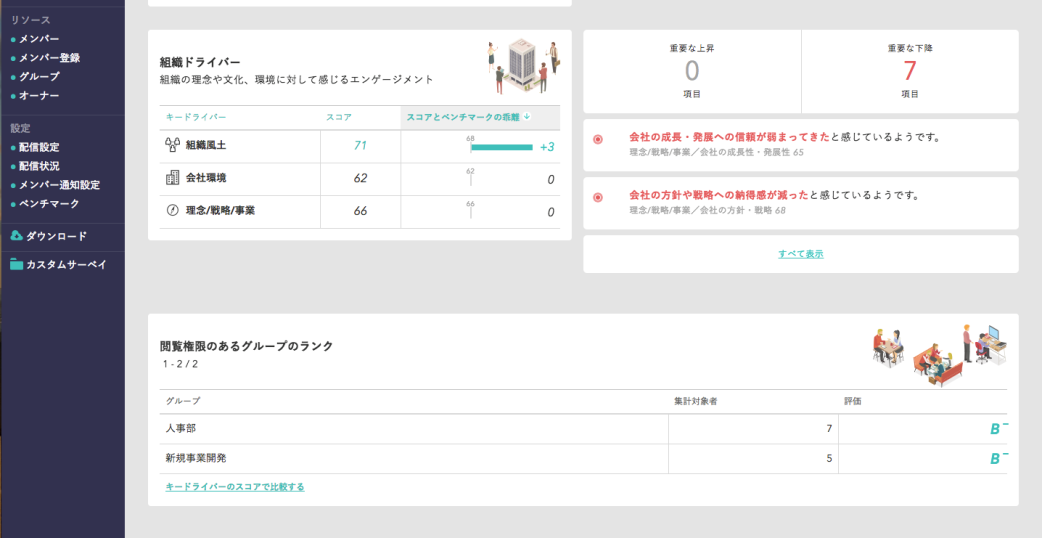 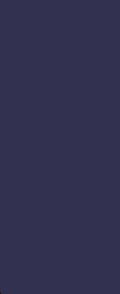 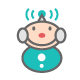 4
最後に
※サンプル※
皆さんへのメッセージをご記入ください。
wevoxを活用し、皆さんにとってより良い組織に
していきたいと思っています。
ご協力をお願いいたします。
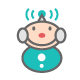 5